A BETTER FUTURE FOR ALL CHILDREN BEGINS WITH HELP ME GROW
Advancing Developmental Promotion
Early Detection
Linkage to Services
Holly Dingman, Children’s Hospital & Medical Center 
Center for the Child & Community
[Speaker Notes: I am here to tell you about Help Me Grow and bring you in to the community roll-out of this exciting initiative.  

Introduce self

Thank you….. Lincoln Littles (Suzanne & Anne); United Way (Georganne & Lynn), Community Action Partnership (Heather), CLC (Lindsay) and all of you child care providers for continuing to learn and committed to the health & wellbeing of their children.]
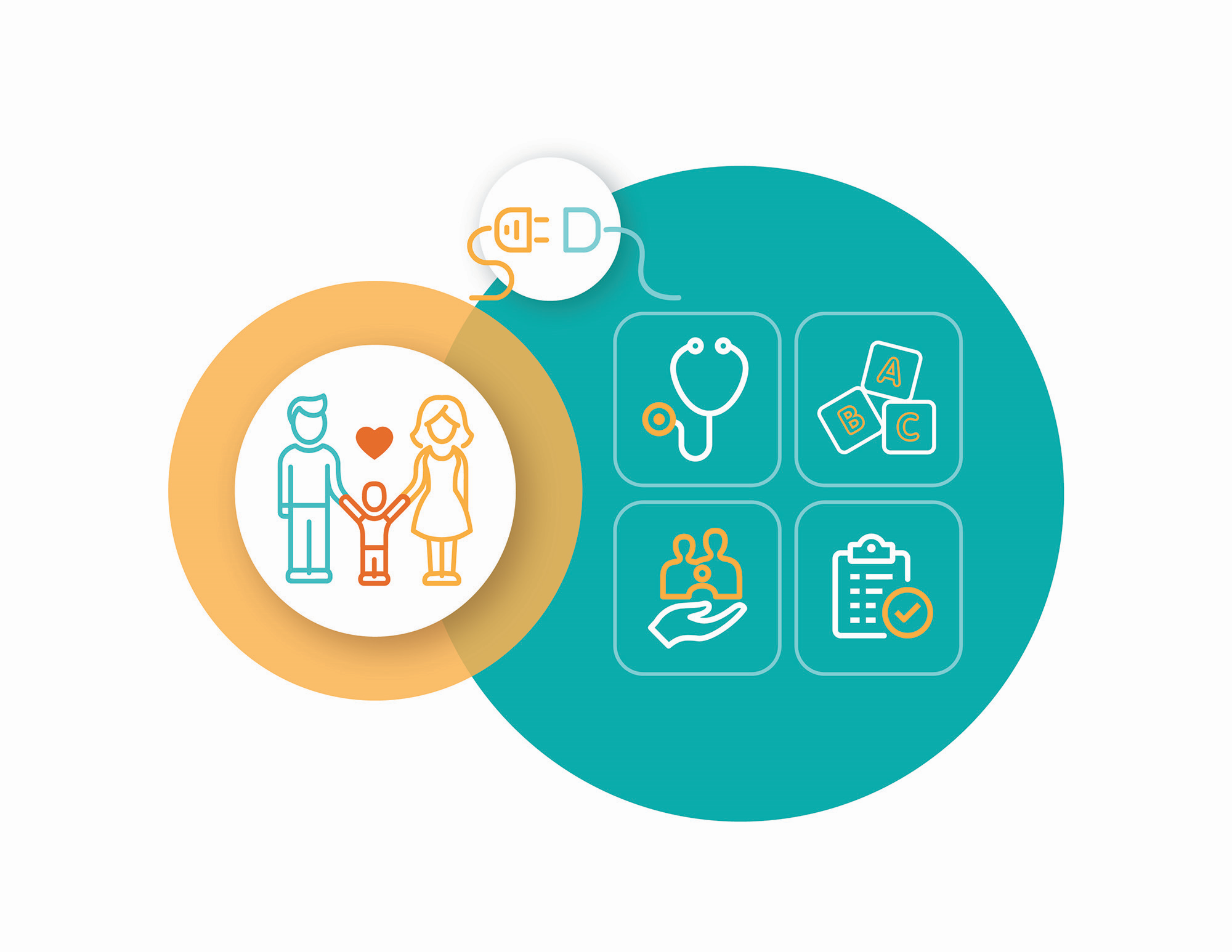 What is Help Me Grow?
One Stop Shop for:
Information/Resources
Coordinated care

Empowers families to:
Celebrate their child’s development
Understand what to do if their child isn’t meeting developmental milestones
[Speaker Notes: At its heart, Help Me Grow is a parent/ caregiver information line designed to connect families to information about child development and community resources.  

Goal is to break down silos, get appropriate information and coordinate care]
HMG System Model: We are part of a National Network
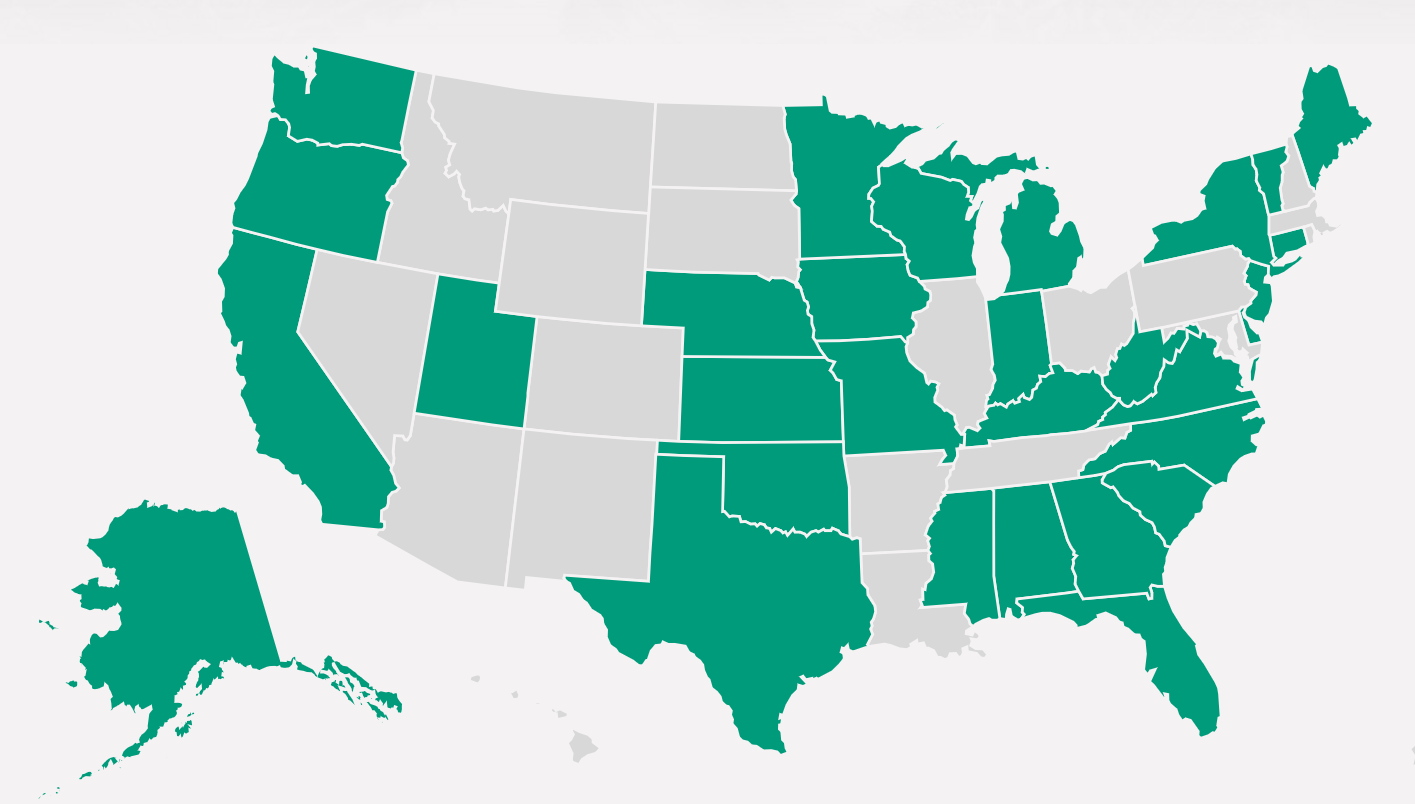 100 Affiliates
31 states
www.Helpmegrownational.org
[Speaker Notes: Nebraska became an affiliate of the HMG Network in 2018, joining over 100 HMG affiliates across 31 states.
We recognize that Maximizing our communities’ potential starts with early childhood systems. Our goal is building connections to promote children’s optimal healthy development]
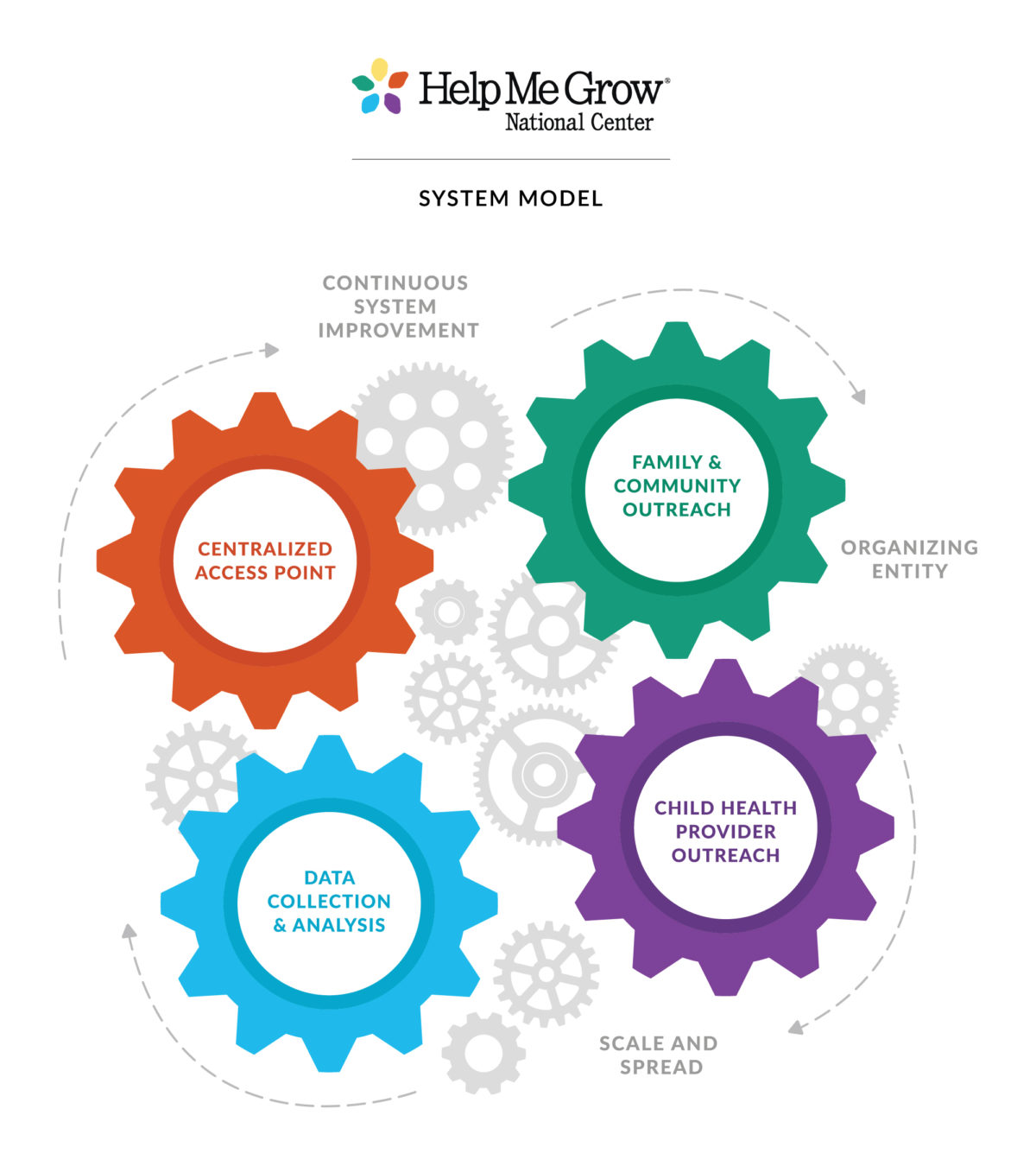 HMG System Model
(Lincoln/Lancaster Pilot)

Data Collection/Analysis:
UNL 
Provider Outreach:
Team led by Dr. Erica Petersen
Family & Community Outreach
Lincoln Littles – Support for Families
Centralized Access Point (CAP)
United Way 211, UNMC Munroe-Meyer Institute, UNL’s Answers for Families
www.Helpmegrownational.org
[Speaker Notes: 4 Core Components
3 structural requirements]
Value Help Me Grow Brings to Child Care Providers
Help Me Grow offers you and your families:
A comprehensive and current list of community resources 
An easy way to connect families to programs and resources they need
More targeted supports and resources for children at-risk
Coordinated approach to child development resources
[Speaker Notes: Rick
Easy one-stop shop for you, your staff and families to get the most updated community resources &  Connect families with basic needs (housing, transportation, food support).  

Get resources on child development  including resources related to developmental milestones, monitoring and screening. (  We are trying to bring all the organizations/efforts around child development together. (CDC, EDN, 123 Connect with Me)


Provides support and resources for children borderline or at-risk with development skills, children who may not qualify for EDN but need extra supports.]
Neighborhood safety and support
Quality ECE
Medical home
Protective home environment
Parent education
Emotional health
Health literacy
Late Toddler
Late Infancy
Late Preschool
Birth
Early Infancy
Early Preschool
Early Toddler
DEVELOPMENTAL  TRAJECTORIES
Domestic violence
“Healthy” Trajectory
Inaccessible health services
“Ready to Learn”
Socioeconomic disparities
“At Risk” Trajectory – 30-40% of Children
“Delayed/Disordered ” Trajectory – 7-12% of Children
Prenatal        6 mo	        12 mo              18 mo             24 mo                       3 yrs                    5 yrs
Graphic Concept Adapted from Neal Halfon , UCLA Center for Healthier Children, Families, and Communities
[Speaker Notes: Sarah]
Who does EDN serve & benefit?
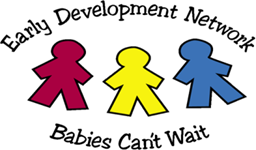 Eligible infants to toddlers, Birth to age 3 who have a developmental delay or disability 

Infant or toddler with the following conditions:
Physical, Language or Cognitive delay
Vision or hearing loss
Chromosomal abnormalities
Genetic or congenital disorders
Sensory impairment 
Severe attachment disorders
Early Intervention Services: 

Assistive Technology devices and services 
Audiology and Vision services
Occupational and Physical therapy services
Services Coordination
Signed language and cued language services
Social Emotional supports and services
Special Instruction
Speech/Language services

*Continuous (year round) services
*Provided in Home and Community settings
[Speaker Notes: Sarah]
Who does HMG serve & benefit?
All infants & children, birth to age 8

Children at risk for developmental delays or disabilities

We also serve:
Families
Medical providers
Early childhood providers
Others
[Speaker Notes: Sarah]
Comparison between EDN & HMG
[Speaker Notes: Sarah
Describe chart…

One thing to note is that the Early Development Network provides a family-centered approach.  Family is involved, services coordinator puts supports in place for ENTIRE family and services are provided in the child’s natural environment.

When a child ages out of the EDN, special education services are available.  However, these are school-based services.  The focus is only on the child not the entire family.

Help Me Grow can help fill the gap when families lose EDN services coordination.]
What are your needs? Concerns?
Do you currently connect families to the EDN? Other programs?

Empower families to be involved in their child’s development and celebrate their milestones?

Conduct developmental screening?

Assist with healthcare coordination?
[Speaker Notes: Sarah]
What Happens When you Make a Referral?
Nebraska’s Centralized Access Point
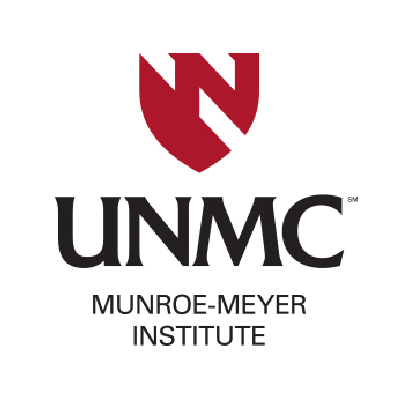 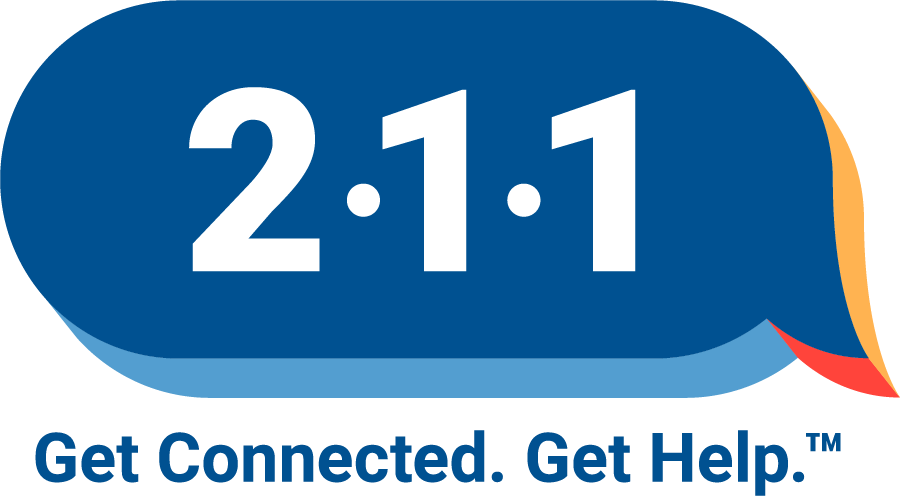 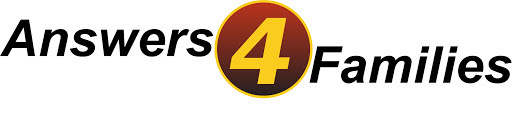 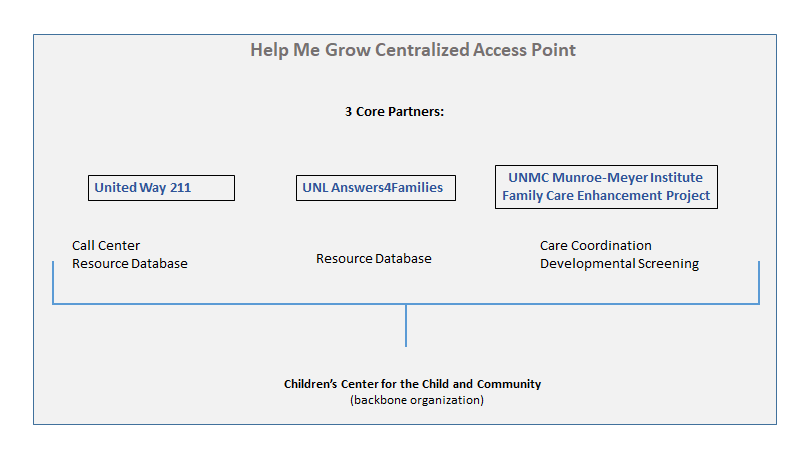 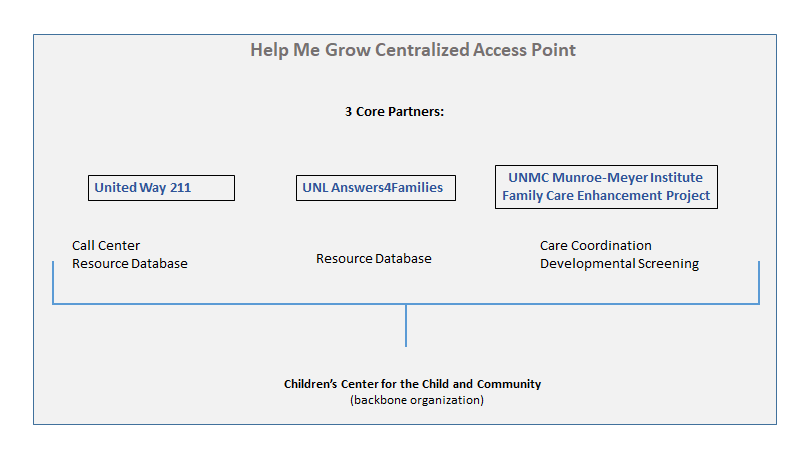 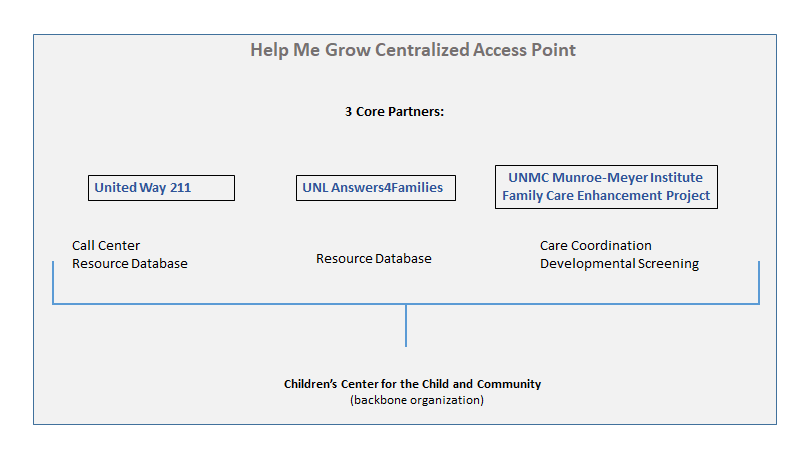 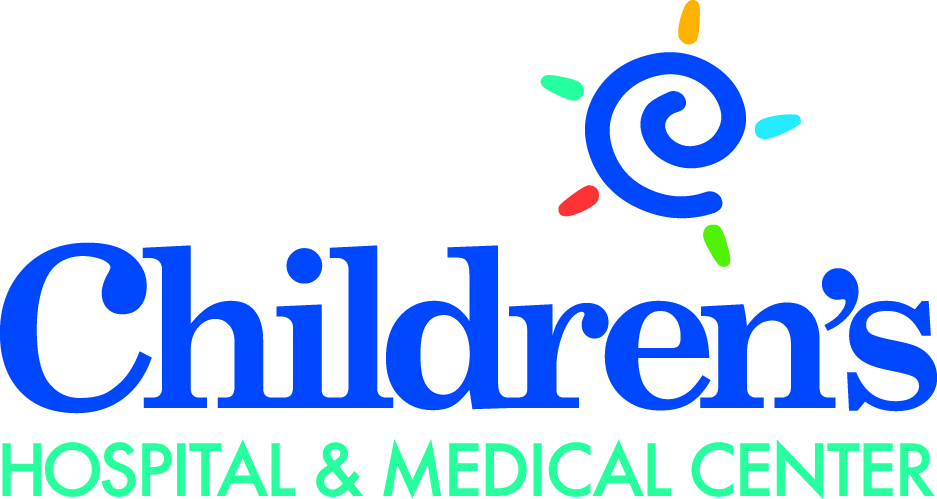 [Speaker Notes: Our CAP Team in Nebraska consists of United Way of the Midland’s 211, UNL’s Answers4Families program, and UNMC Munroe-Meyer Institute’s Family Care Enhancement Program and Children’s Hospital is the Backbone organization supporting this program.   211 offers an 800 number that anyone can call and our CAP team works together to put supports and services in place for children and families.  Our goal is to coordinate care and break down silos.


Heard from Lynn & Georgann – important roll of UWM – Community Response & other support programs
Breakdown silos]
Contact 211 to submit a referral to Help Me Grow
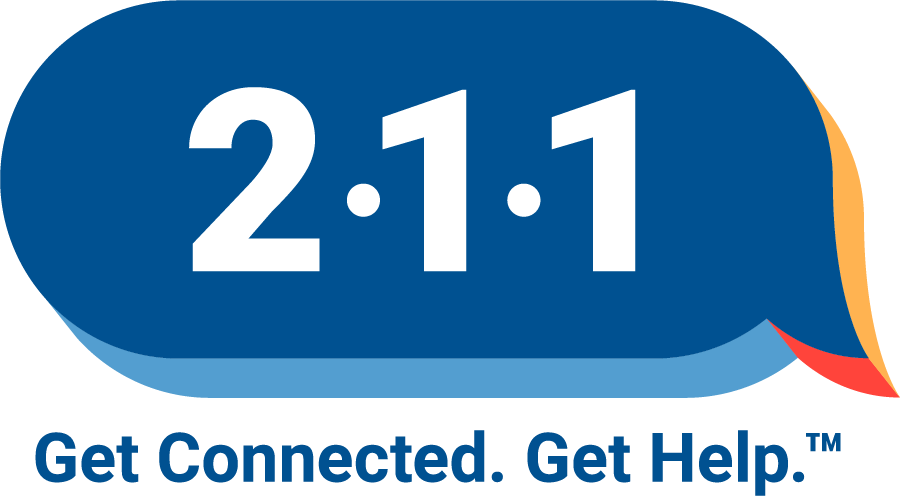 Any provider, parent, or caregiver is welcome to dial 2-1-1 and ask any question they might have about:
Basic Needs; food, clothing, shelter, etc.
Child development, parenting, etc.
Existing Community Resources
Care Coordination
Quality Childcare
Referrals may be submitted online, via email or by phone or fax.
[Speaker Notes: Robyn

The process starts with 211.  The Navigator listens to the needs.  Families or professionals that have questions or need connected to basic needs will be helped right there.  Families or professionals that need other resources (child development, care coordination, etc.) will assisted by one of our partners at the UNMC Munroe-Meyer Institute  or UNL’s Answer’s for Families.]
Recap:
EDN
HMG
Anyone may make the referral to HMG by:

submitting a referral form

calling 2-1-1 and asking for Help Me Grow

Go to: www.helpmegrownebraska.org
Anyone may make the referral to EDN by calling statewide toll free 888-806-6287
or the local EDN office at:  www.edn.ne.gov
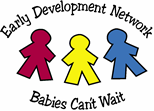 [Speaker Notes: Sarah

Let’s recap.

If you already have a system in place to make EDN referrals, we want those to continue.  However, we also ask that you make a referral to Help me Grow at the same time.  Often times providers want to know the outcome of the Edn referral and/or want to put other supports in place.  We can assist with that.

Remember, EDN is for children birth to 3.  HMG is for children birth to 8.]
What happens with a referral?
EDN
HMG
Services Coordinator will contact family within 7 days to set up a home visit
The school district is immediately notified
Evaluation of child by school district trained professionals
Evaluates developmental strengths/needs in:
Cognitive
Motor Development
Communication  Skills
Social/Emotional Development
Self-help skills
Mandated Timelines
45 calendar days from referral date to evaluation
Individualized Family Service Plan is created and family driven
HMG Navigator, 211
Referral intake
Triages referral to determine: 
SDoH needs
Development/Parenting support needs
MMI’s Parent Resource Coordinators (PRC’s)
Peer-to-peer support and assistance to families that have children with disabilities or special needs
Provide navigational supports
Conduct developmental screening
UNL Answers for Families
Connect with community resources
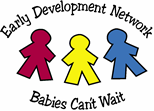 [Speaker Notes: Sarah & Robyn

The Help Me Grow CAP partners will work together to put supports in place]
HMG Referrals
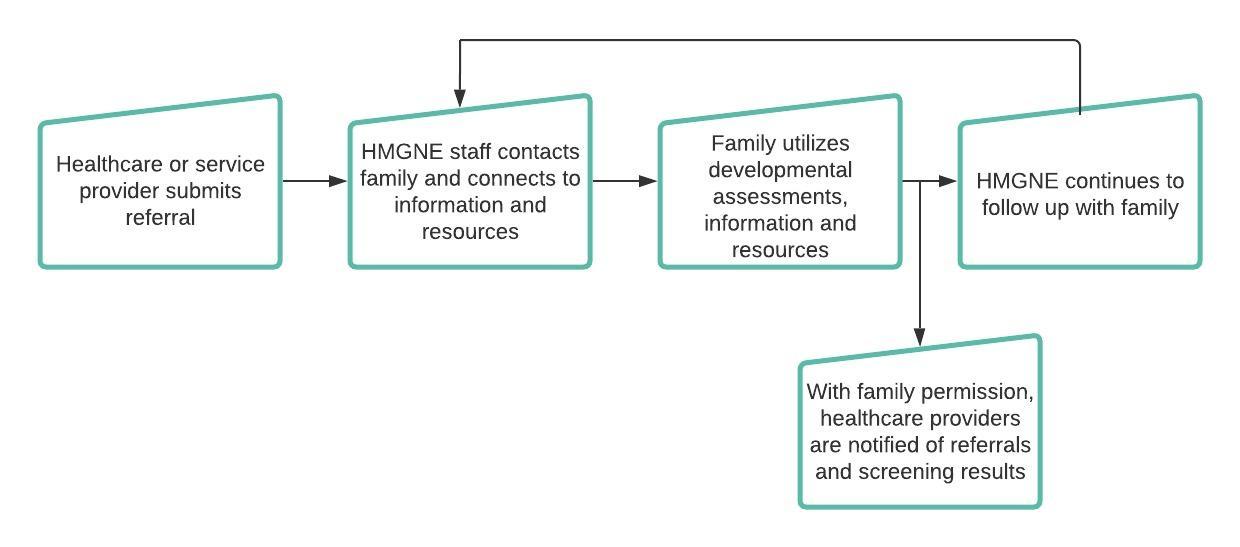 Childcare
Childcare
Families sign your Consent & Authorization Form
[Speaker Notes: Robyn]
HMG Developmental Screening Tools and Process
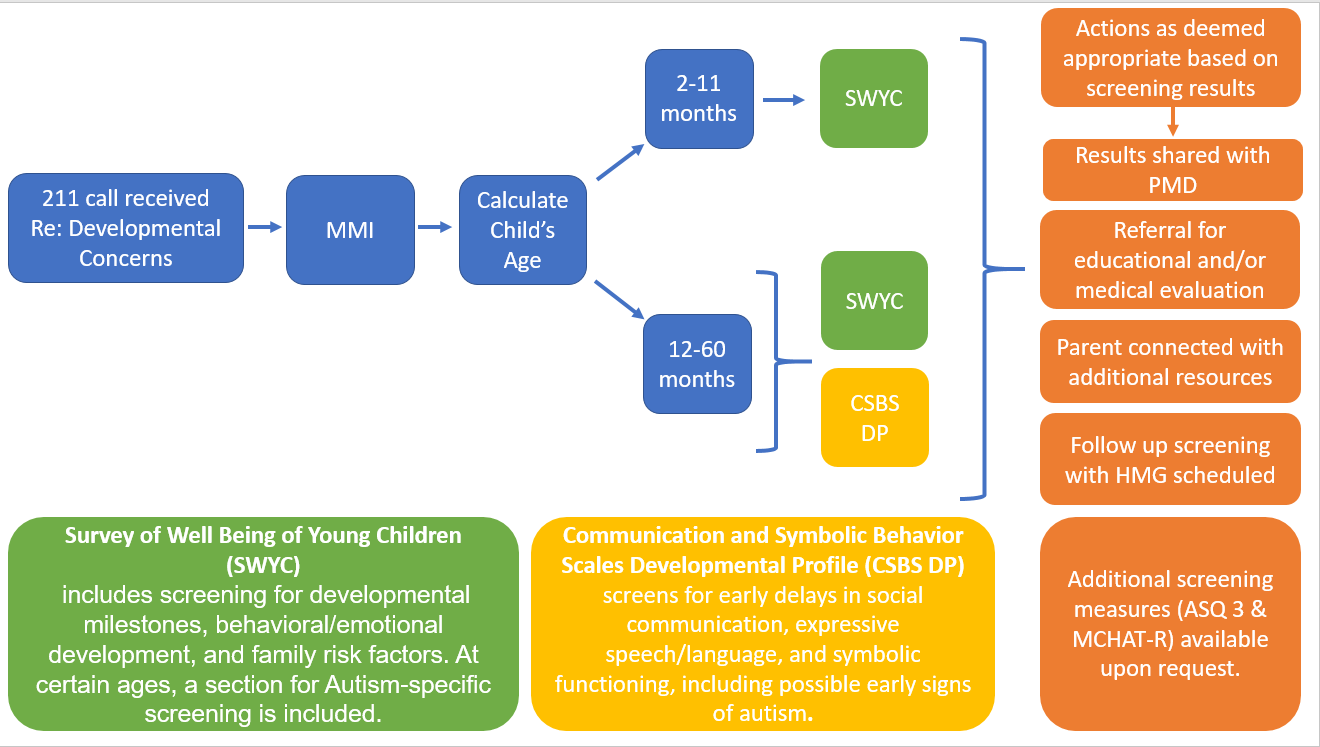 [Speaker Notes: Sarah

If it’s been determined that there needs to be a developmental screening conducted, one of our Parent Resource Coordinators have been trained to do so.]
How do I know if a family is helped?
If  a consent/authorization form is signed, HMG will share information back with the child care provider

Once a referral is completed, the HMG Navigator will follow up with the parent or guardian to determine if: 
Their needs were met 
There are unmet needs resulting in the referral being reopened
A new referral is needed
[Speaker Notes: Sarah

If a consent/authorization form is not signed, HMG will work directly with the parent or guardian and will be unable to share information with the provider]
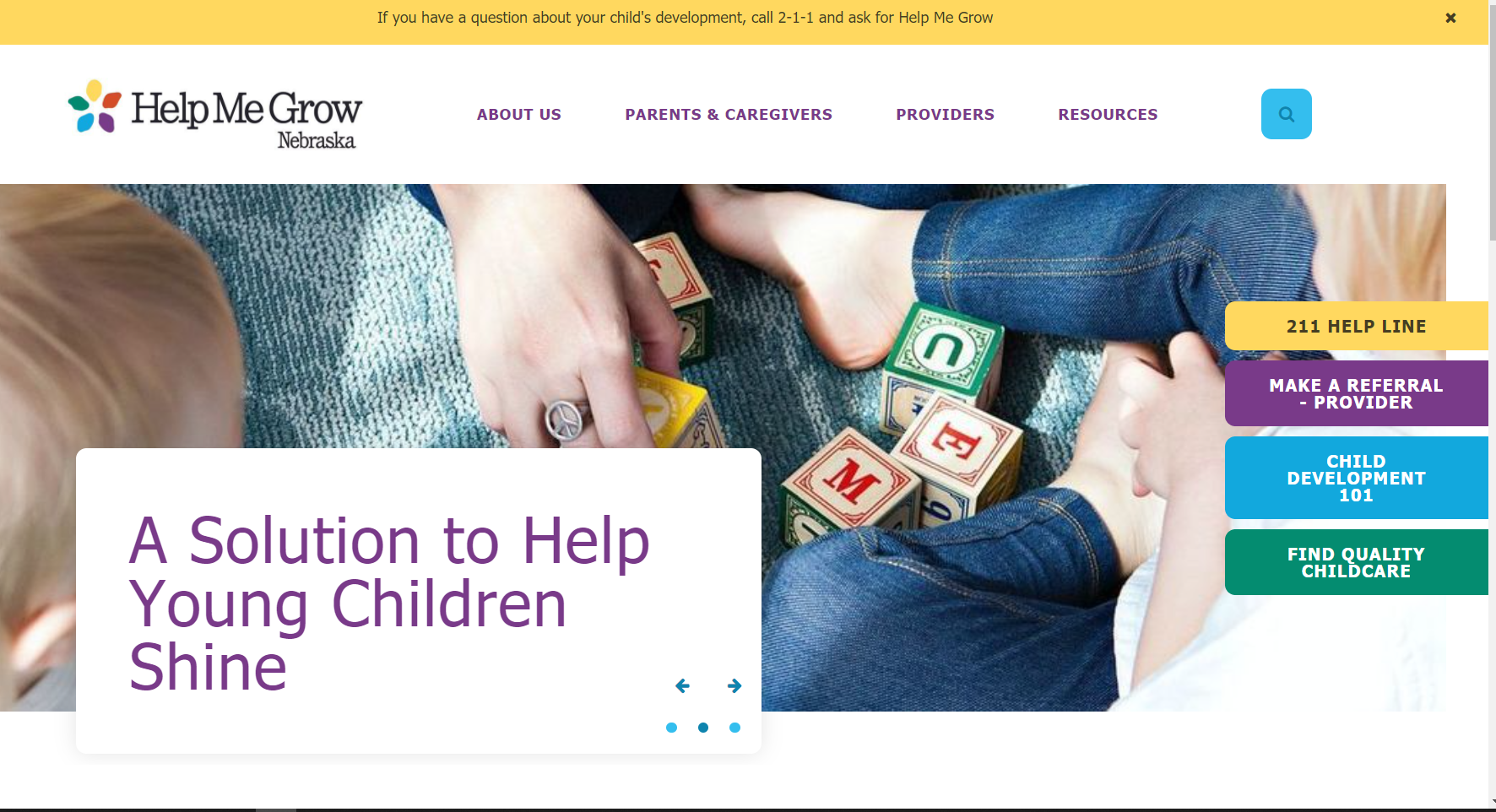 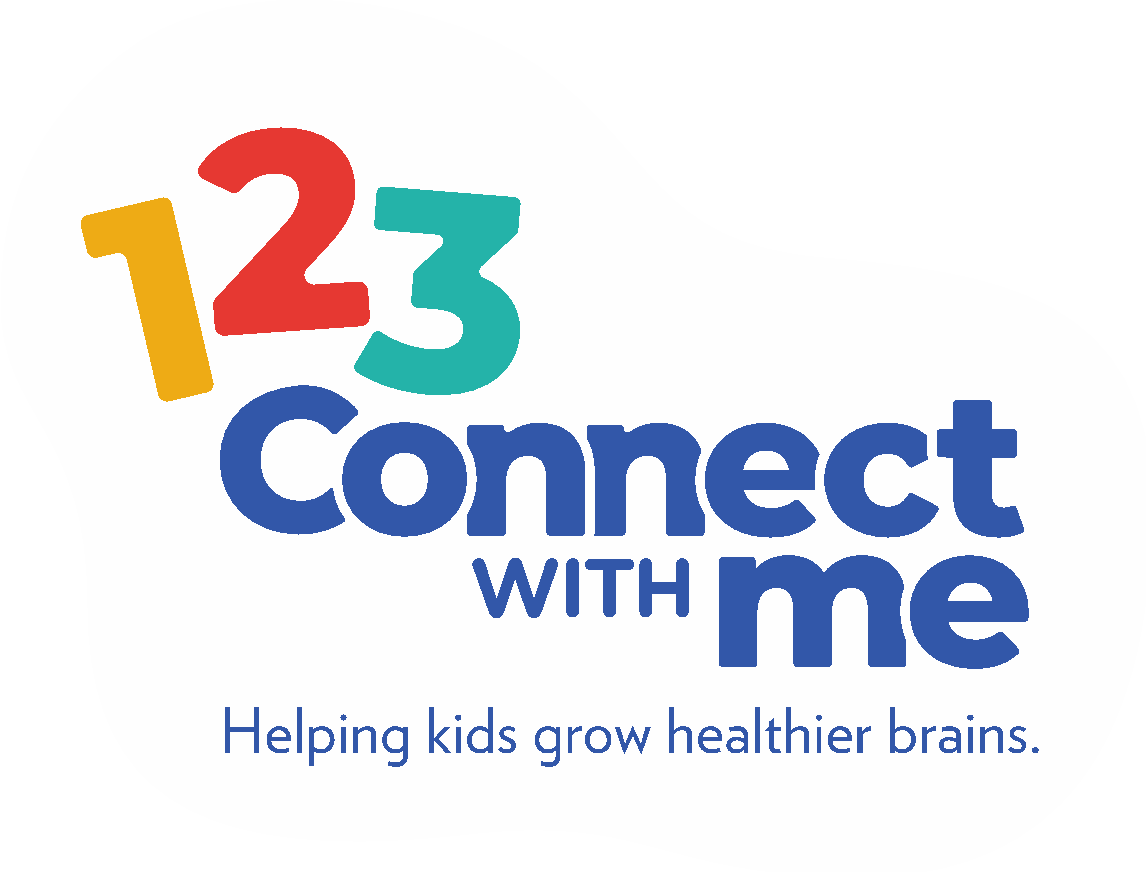 123connectwithme.org
[Speaker Notes: The three themes for this Connect Kit are Read to me, Hold me close and Play outside.]
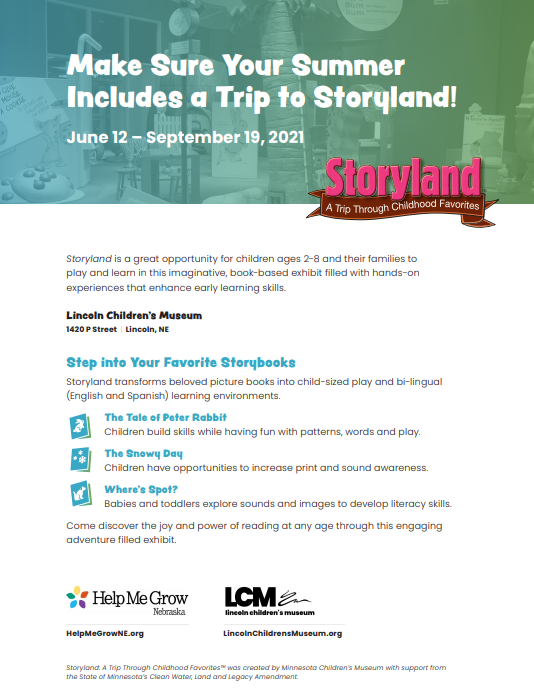 Storyland Exhibit
Lincoln Children’s Museum June-September
Immersive experience bringing popular story books to life and educating parents how  to support continued learning at home
Target Audience: Children 0-8 years old, families and school groups
Exhibit includes:
The Tale of Peter Rabbit by Beatrix Potter
The Snowy Day by Ezra Jack Keats
Where’s Spot? by Eric Hill
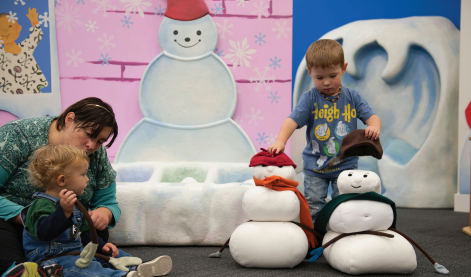 [Speaker Notes: Tara]
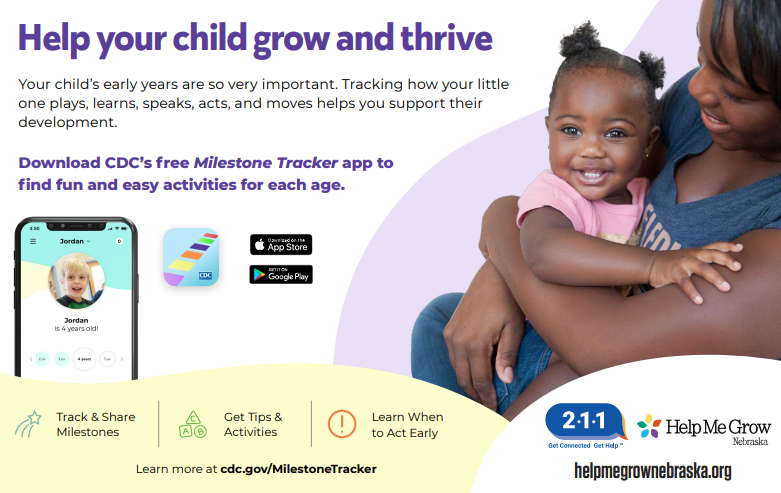 22
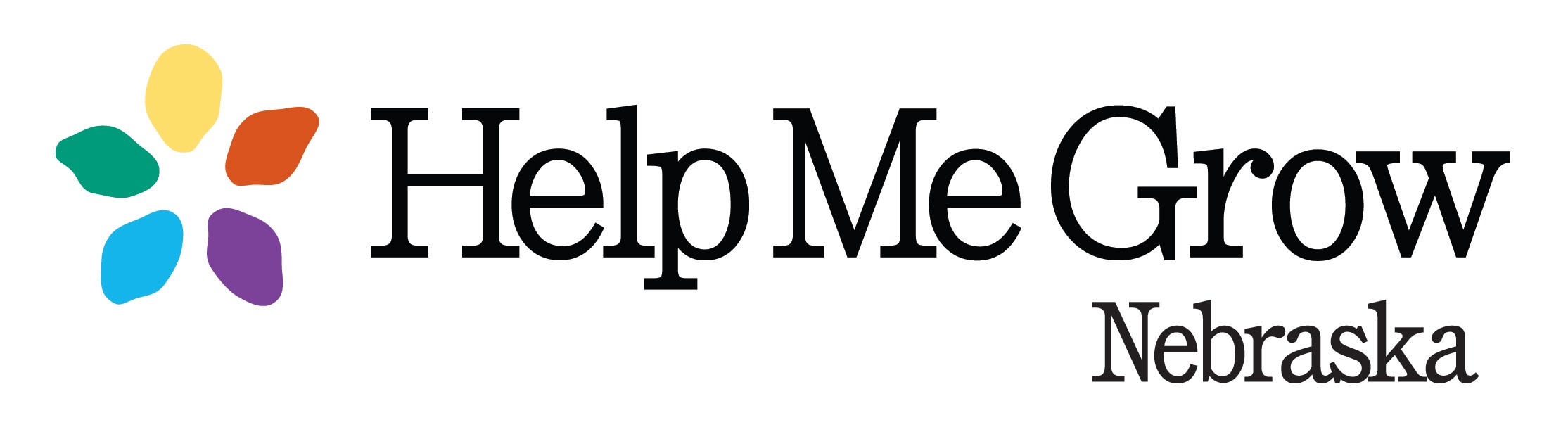 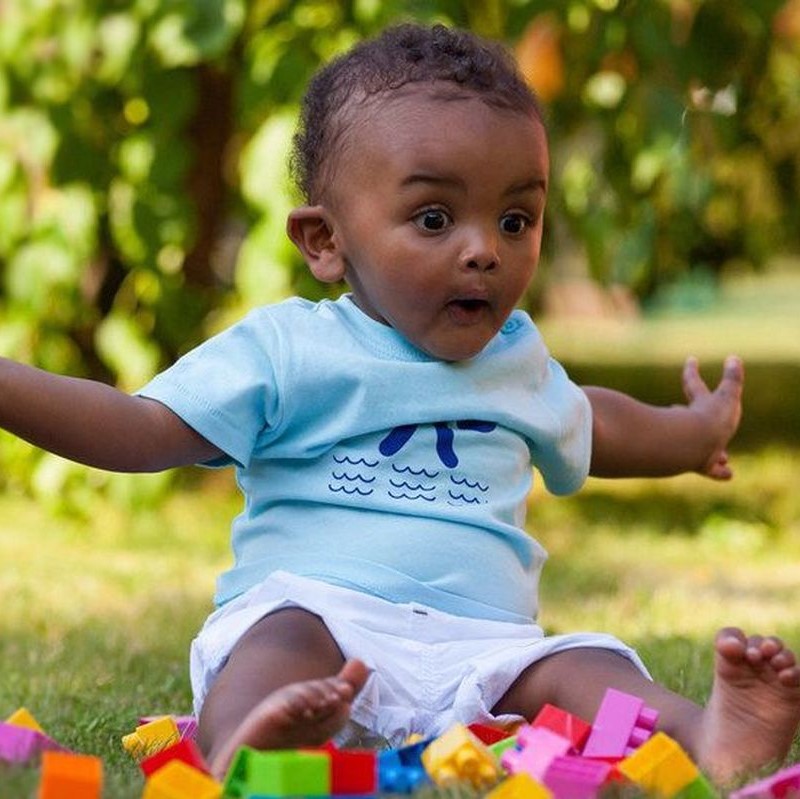 Questions?
Advancing Developmental Promotion
Early Detection
Linkage to Services
Contact Rick Helweg @ rhelweg@childrensomaha.org